ASSET LEASING
WHAT IS ASSET LEASING?
Leases could include:


IT equipment
Telephony
Catering equipment
Furniture
Bathroom/sanitary equipment
Gym equipment
Grounds keeping equipment
Minibuses / other vehicles for school use
Temporary classrooms and equivalent structures
The current DofE guidelines are:  Maintained schools and academies are generally free to take out operating leases, 
Finance leases require approval from the Secretary of State.
To ensure we are following this directive all leases should be submitted to WBC for review.
ASSET LEASING continued…
SCHOOL RESPONSIBILITIES continued…
All potential lease agreements should be submitted to WBC BEFORE they are agreed and signed.
When sending the lease for approval, please confirm the cost price of the item in the lease.
You should submit your request and copy lease agreements to:
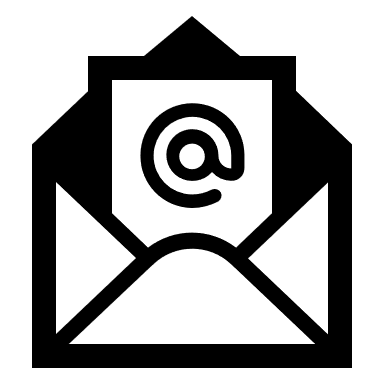 schoolsfinancehelpdesk@wokingham.gov.uk
You should be requesting a signed copy of your lease agreement back from the lessor (with start dates and an accurate payment schedule.
Prior to year end (Feb/March) Wokingham Borough Council will be submitting a spreadsheet to all schools requesting confirmation the information is accurate.
Your assistance is appreciated and we ask you to ensure this has been completed and returned prior 1st April.